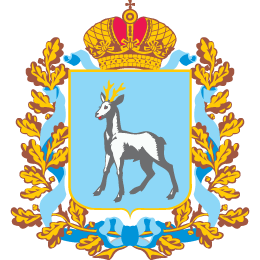 Единый региональный конкурс
 Самарской области
Номинация:
Тема 
конкурсной работы
ФИО участника

Должность/место работы
01
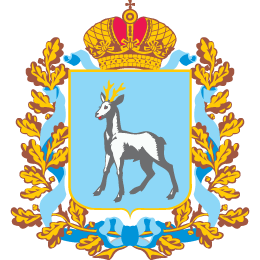 Единый региональный конкурс Самарской области
Номинация:
02
ТЕКСТ
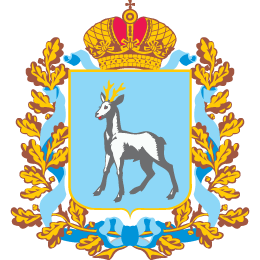 Единый региональный конкурс Самарской области
Номинация:
03
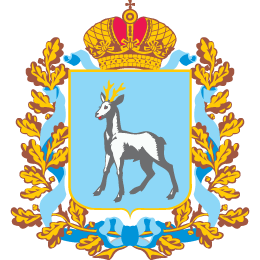 Единый региональный конкурс Самарской области
Номинация:
04
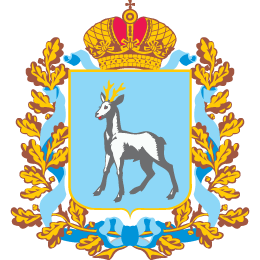 Единый региональный конкурс Самарской области
Номинация:
05
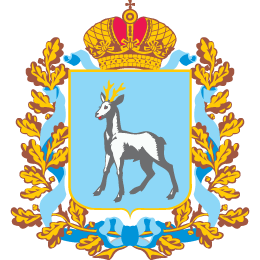 Единый региональный конкурс Самарской области
Номинация:
ТЕКСТ
ТЕКСТ
06
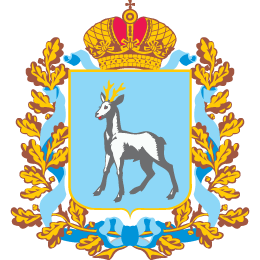 Единый региональный конкурс Самарской области
Номинация:
07
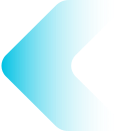 ТЕКСТ
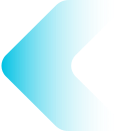 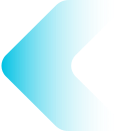 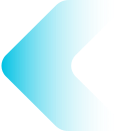 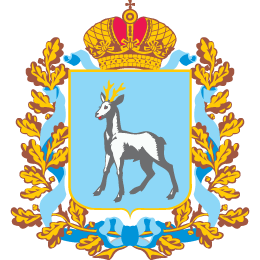 Единый региональный конкурс Самарской области
Номинация:
08
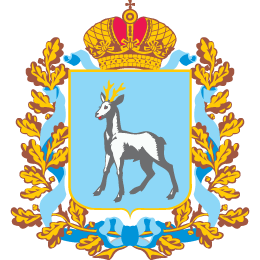 Единый региональный конкурс Самарской области
Номинация:
09
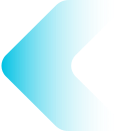 ТЕКСТ
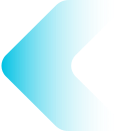 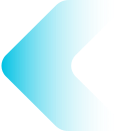 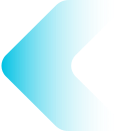 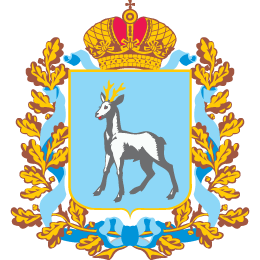 Единый региональный конкурс Самарской области
Номинация:
БЛАГОДАРЮ ЗА ВНИМАНИЕ!
10